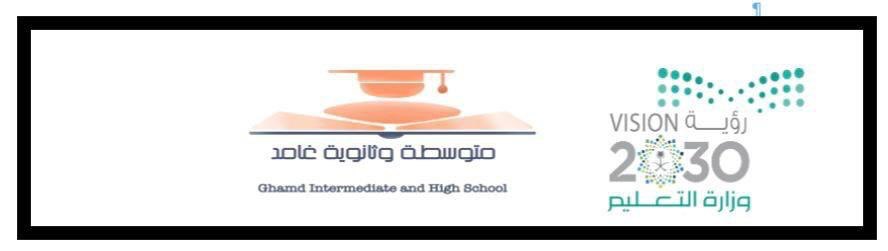 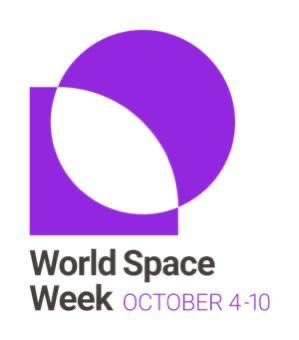 تقرير الأسبوع العالمي 

الفضاء و ريادة الاعمال ٢٠٢٣
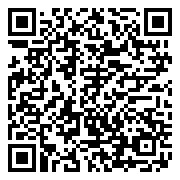 رقم الحدث
65267
مديره المدرسه
زينه ياسين
رائدتا النشاط 
شريفه احمد
أسماء حسن
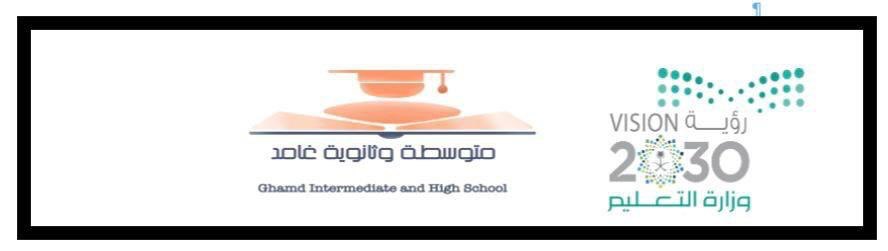 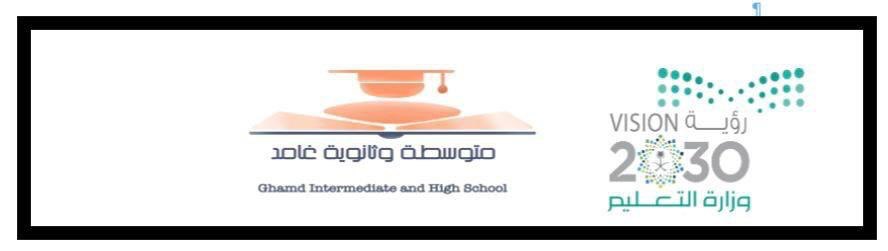 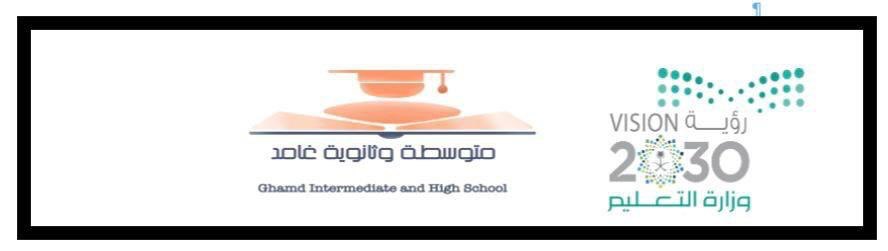 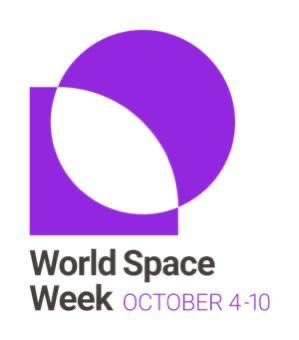 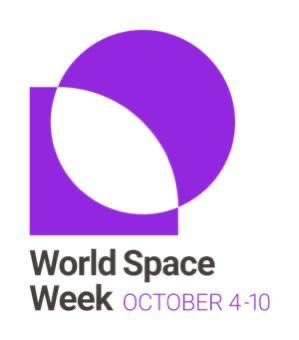 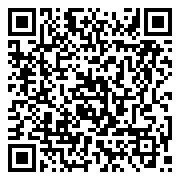 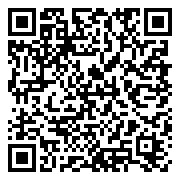 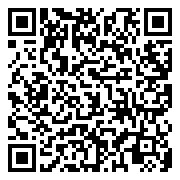 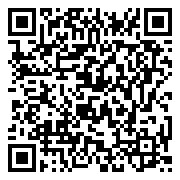 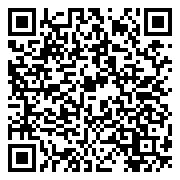 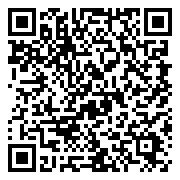 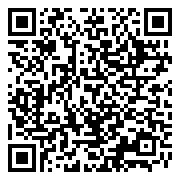 أسبوع الفضاء العالمي تحت شعار ( الفضاء وريادة الأعمال )
اليوم والتاريخ
الأربعاء- ٤ أكتوبر
عدد المشاركين
٣١٣
مديرة المدرسة: زينة ياسين
رائدتا النشاط: شريفة أحمد، أسماء حسن
أسبوع الفضاء العالمي تحت شعار ( الفضاء وريادة الأعمال )
المعرض
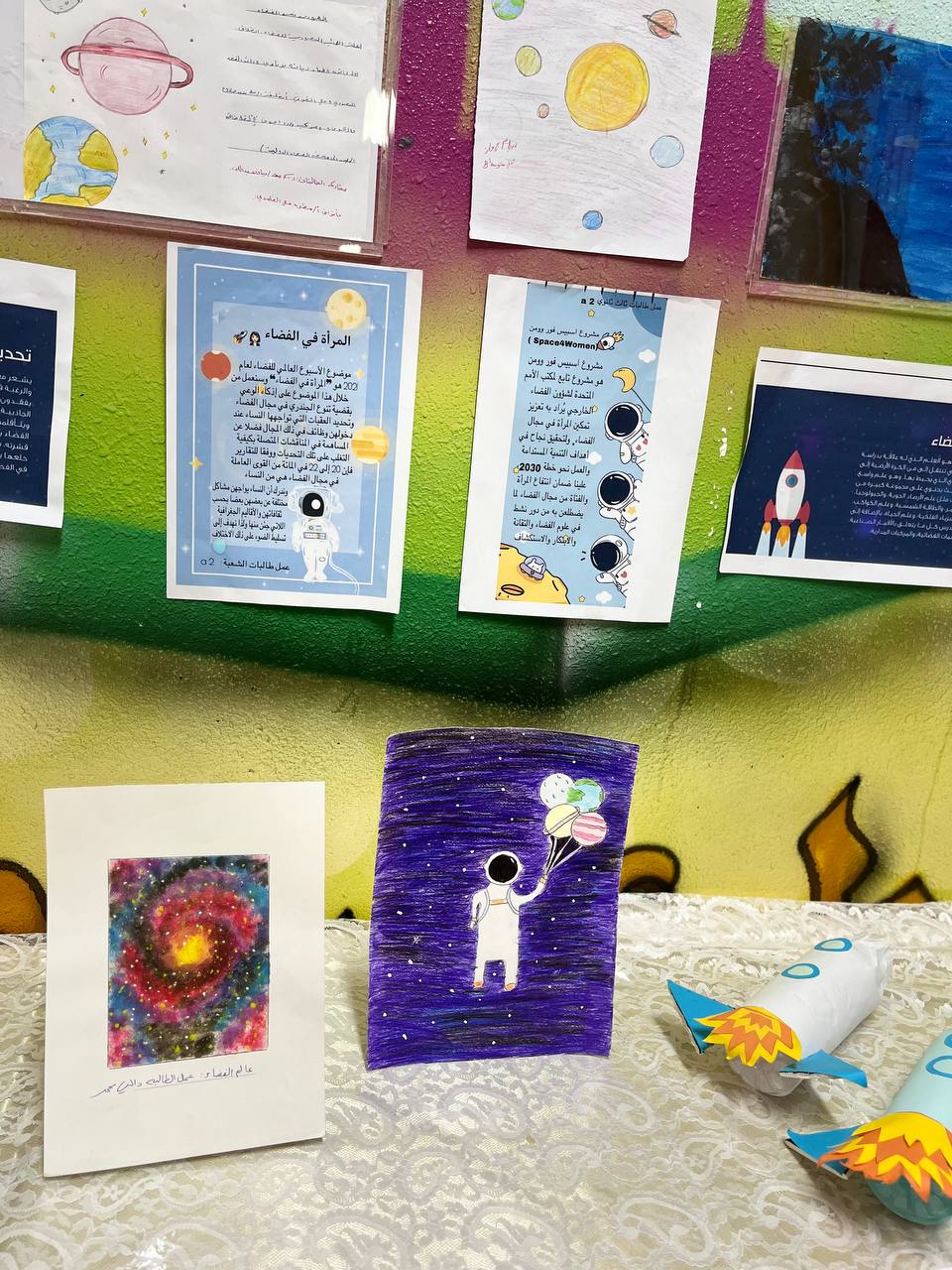 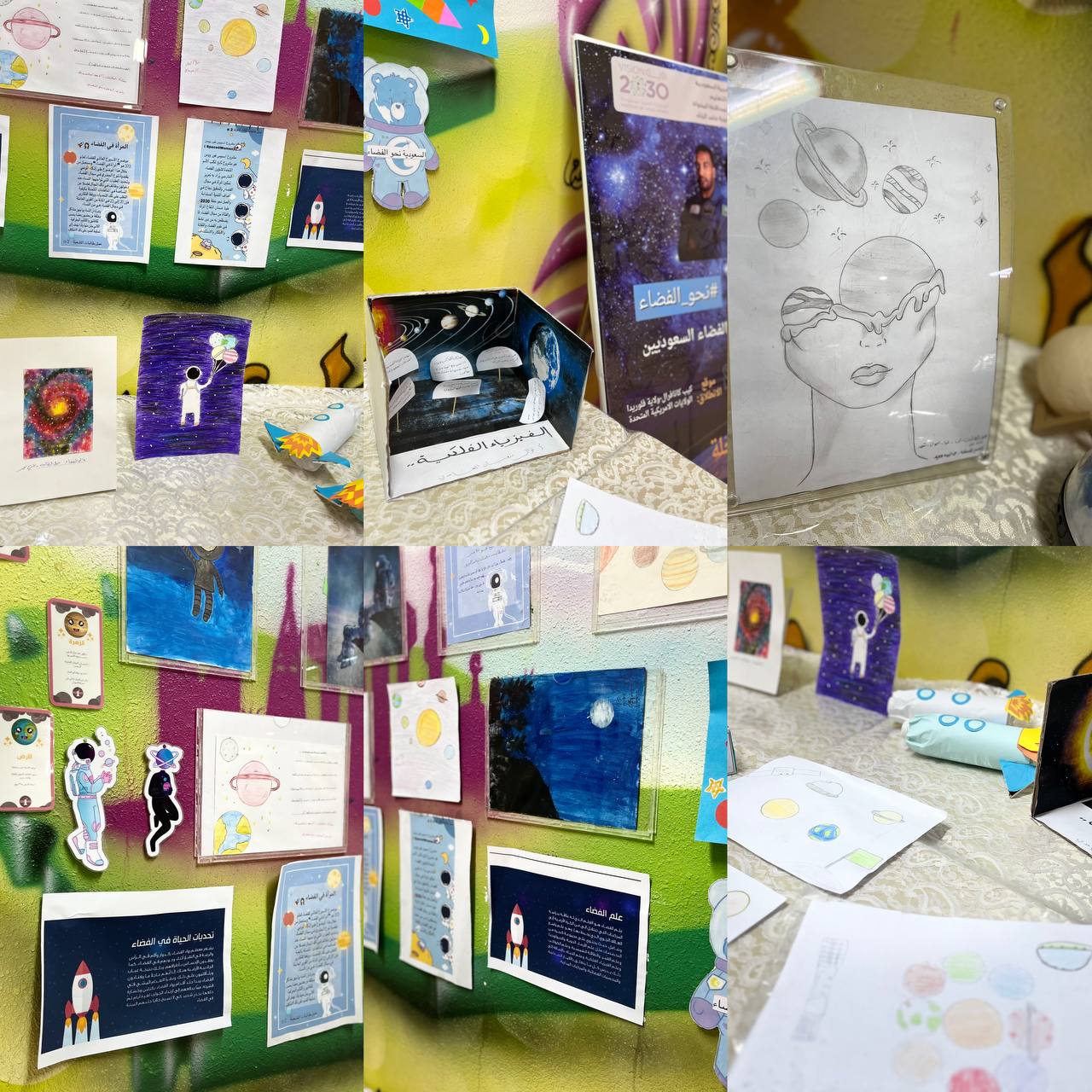 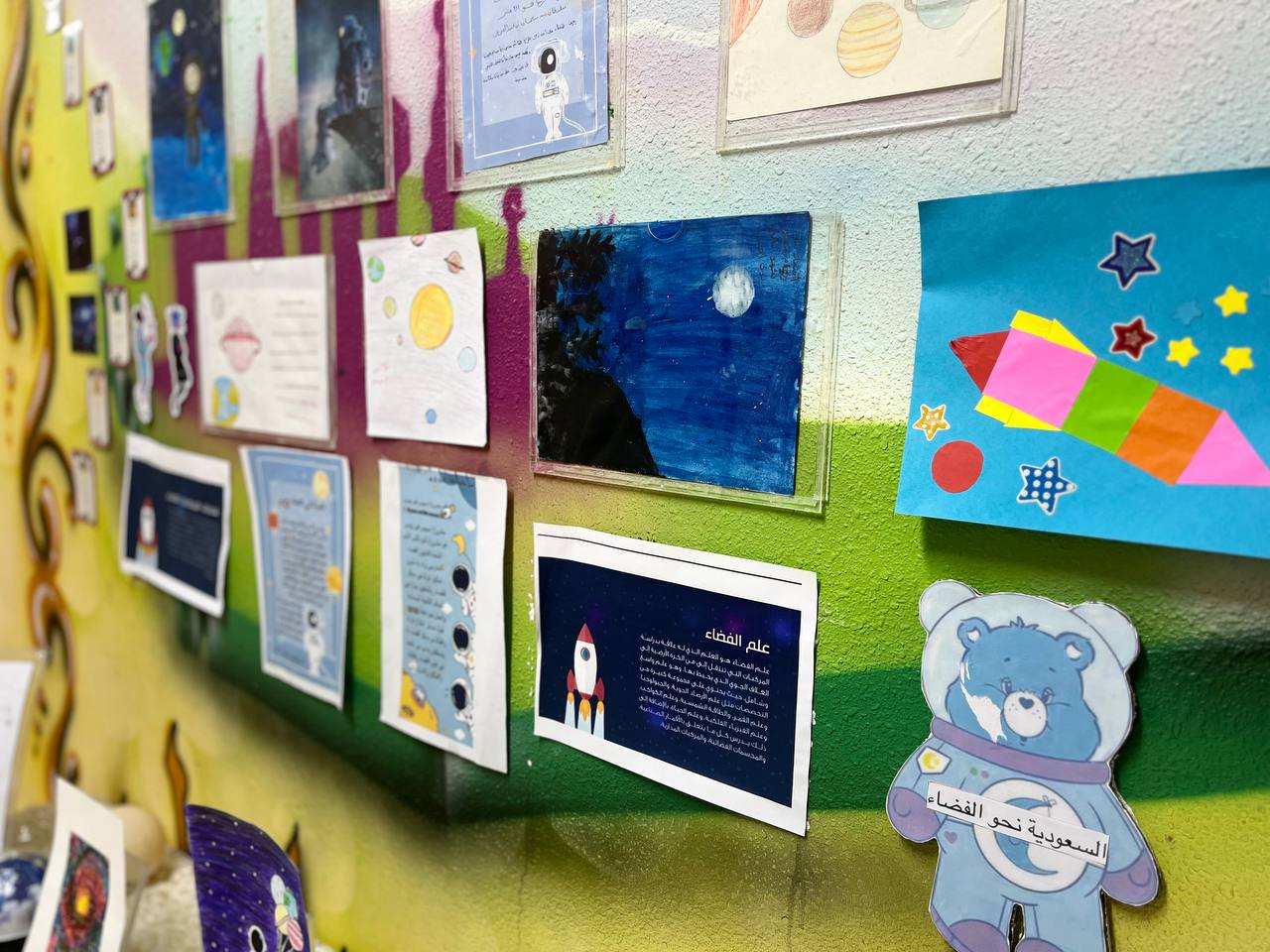 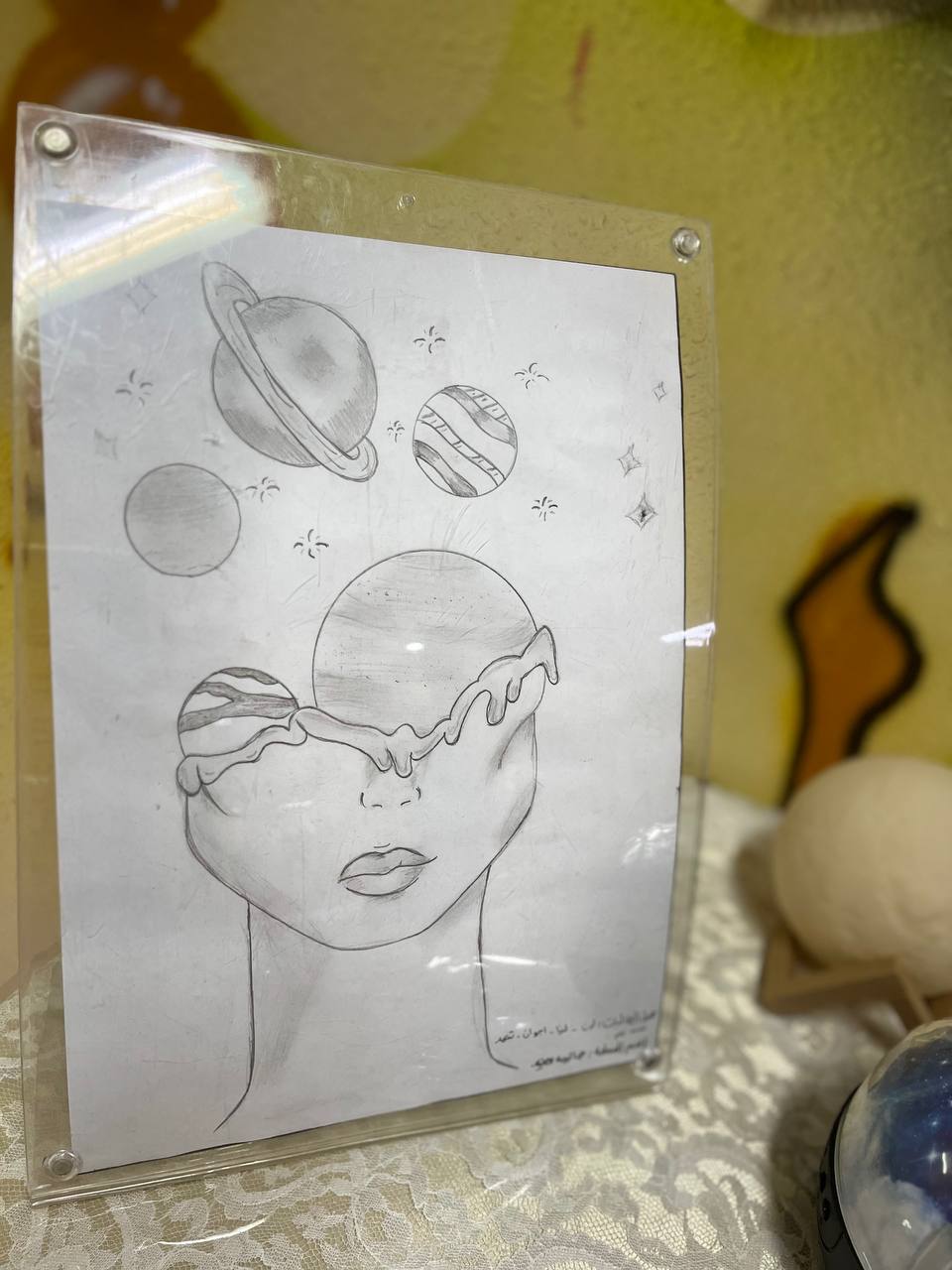 أسبوع الفضاء العالمي تحت شعار ( الفضاء وريادة الأعمال )
المعرض
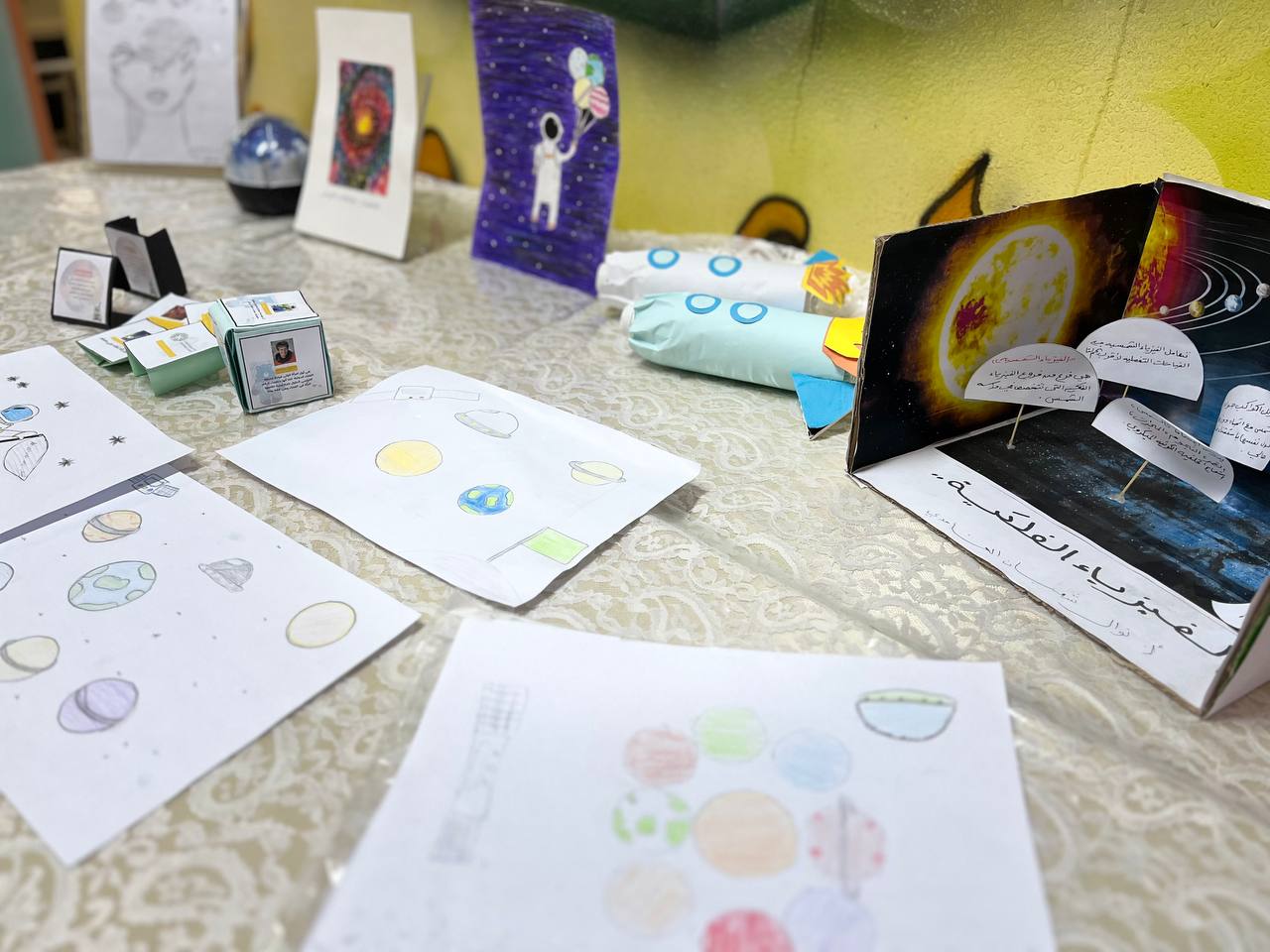 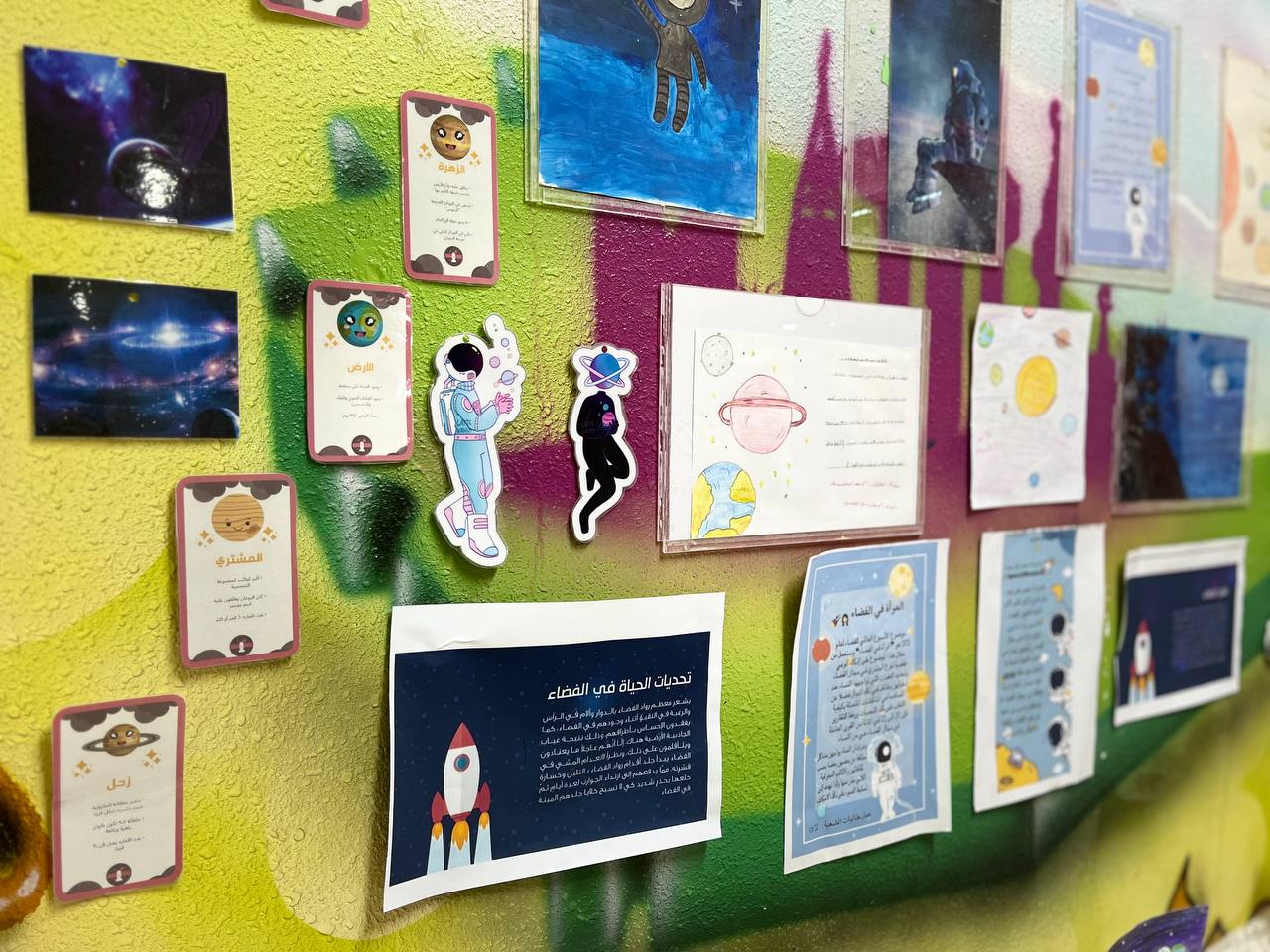 تسجيل الحدث في موقع الفضاء
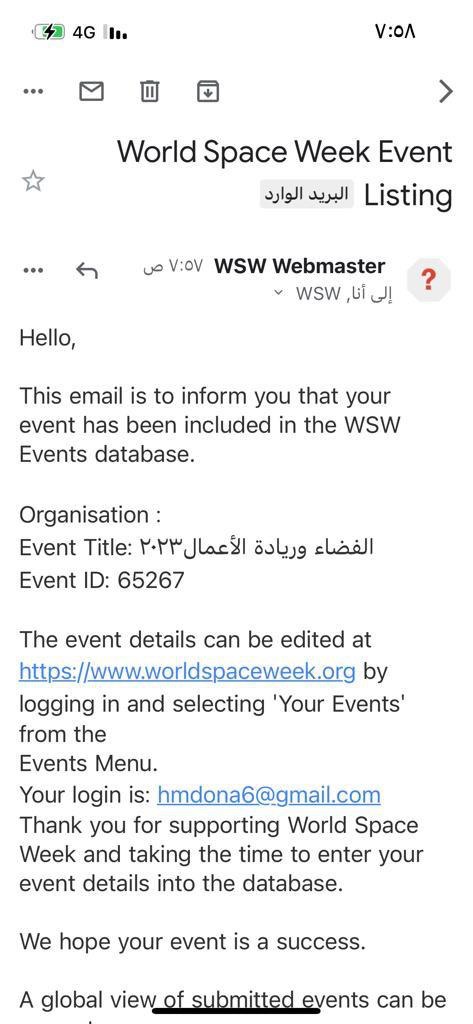